ICT Info session22 / 03 / 2024
This meeting is recorded for purposes of meeting minutes, delayed viewing by absentees, and internal (HD) operations. The recording will be stored internally, accessible by Sciensano employees, and temporarily by invitees.
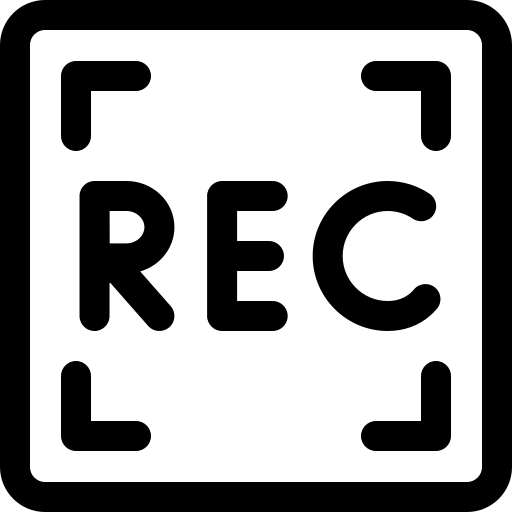 CONTENTS
Announcements
Open Questions & Answers
Topics for Discussion
VPN Solution
Round Table
Next Time
ANNOUNCEMENTS
WHAT
WHY
WHEN
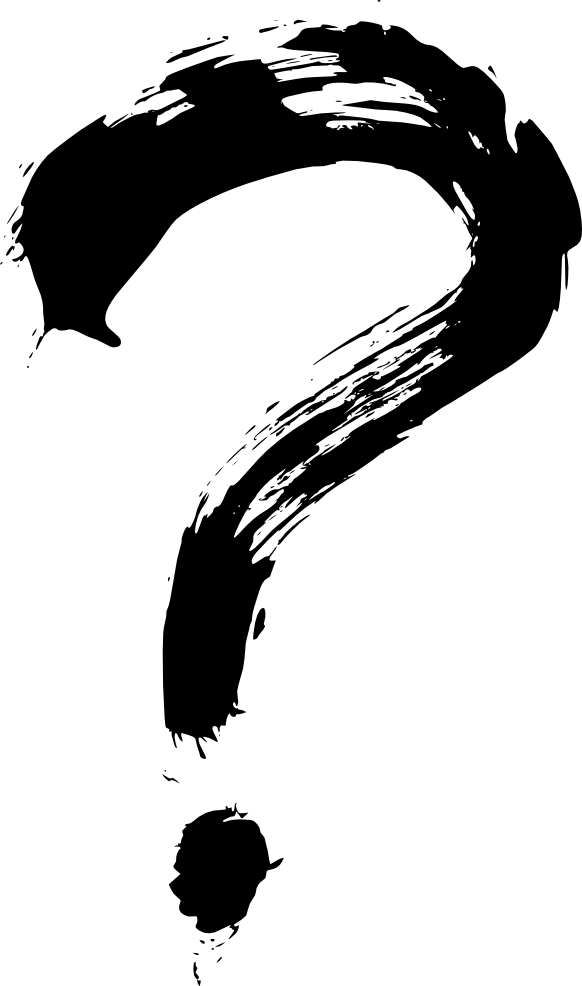 NA
NA
NA
NA
NA
NA
1
NA
NA
NA
NA
NA
NA
2
OPEN QUESTIONS & ANSWERS
OPEN QUESTIONS & ANSWERS
STANDARDISE VPNPRoposal
VPN SOLUTION
Challenge: 
Supporting multiple VPN solutions is causing a lot of operational and administrative overhead along with impacting time to resolution of the tickets –
AS IS: 
Supporting 16+ VPN solutions (TeamViewer, Bomgar, Fortinet, Cisco, BigIP Edge, etc.)  
No standardised approach for connecting to all DP
Impact: 
Average time to connect to DP (30m to 2h+) Tickets are not being resolved on time
Increase of administrative backlog and operational overhead for technical teams
Security risk due to lack of password rotation at DP etc.
TO BE:
1 VPN solution for all – standardised approach
Isolated robust secure solution with logging (Better security, Access Mgmt. Time Saving)
LOGICAL DESIGN
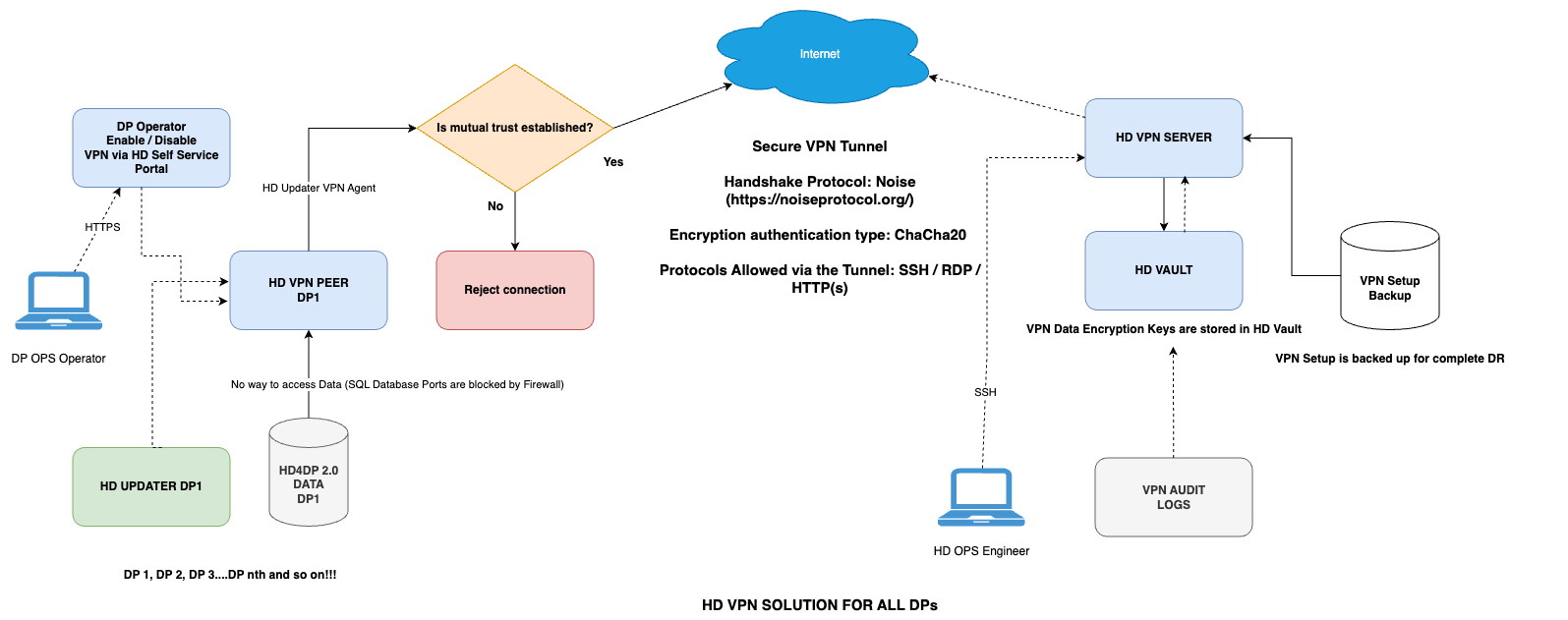 SOLUTION BENEFITS
DP have full control Enable and Disable Agent 
A Secure VPN Tunnel 
Separate Network (VLAN) 
DP to DP access is blocked by Firewall 
Firewall to block all data transfer except HD4DP 1.0 and 2.0 (Allowed only SSH, HTTP(s) and SFTP ports) 
Full Audit Logs and monitoring is going to be available showing who enable disable VPN 
Who is logging into SSH/RDP from HD Ops Engineer? 
VPN HealthCheck Status page can be provided for HD/DP OPS Team 
Less maintenance of whitelisting of URLs in the firewalls at DP sides would be required
ROUND TABLE APPROACH
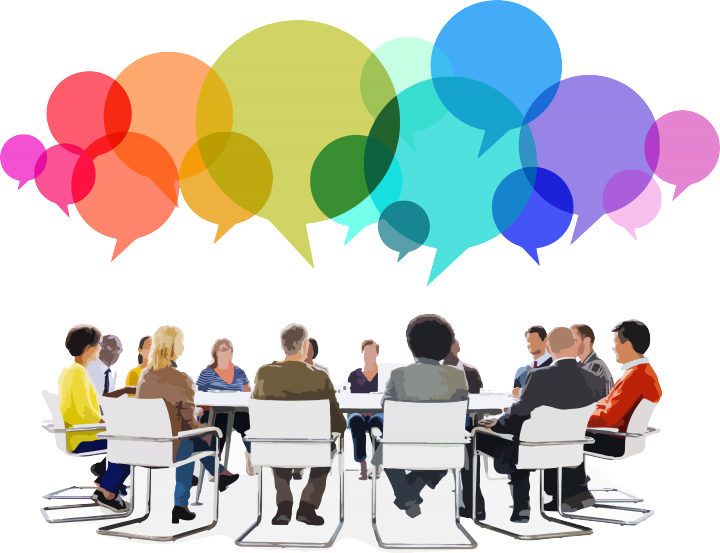 Collaborative sessions around your questions & queries
We want to build the ICT info sessions around your topics!

What topics would you like to see in the ICT info session?
BI-WEEKLY ICT MEETING
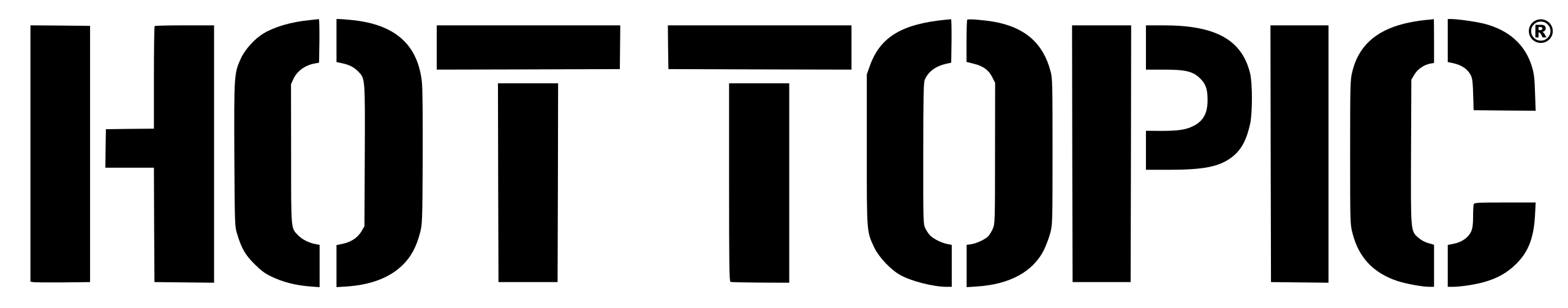 APPENDIX